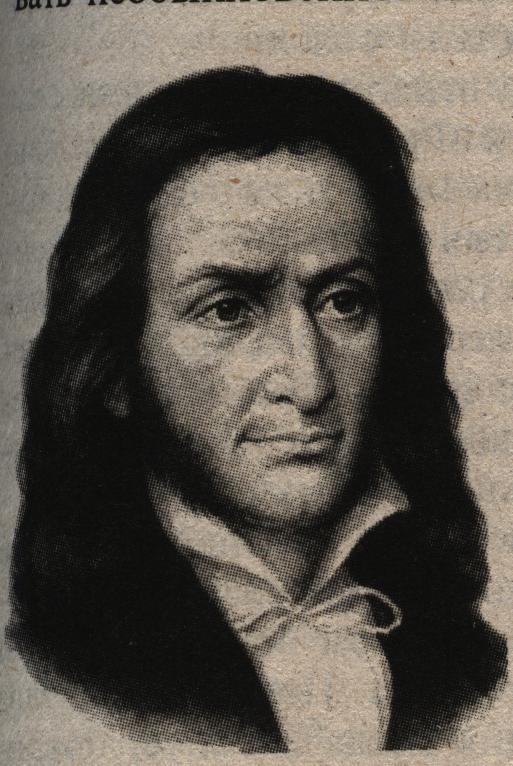 Николо Паганини
Итальянский город  Генуя
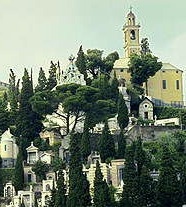 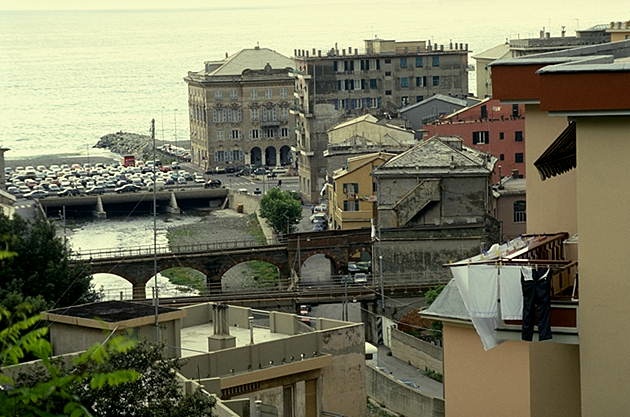 Средневековье
Прибрежный район
Ангел – в переводе с греческого – вестник.
Мандолина
Струнный щипковый инструмент 
типа лютни.
Изобретён в Италии, известен
 с 17 века.
Оркестр из мандолин называют неаполитанским.
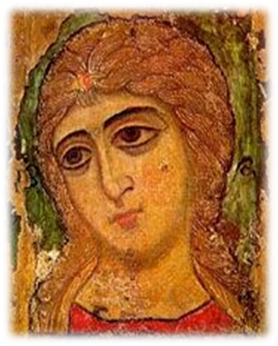 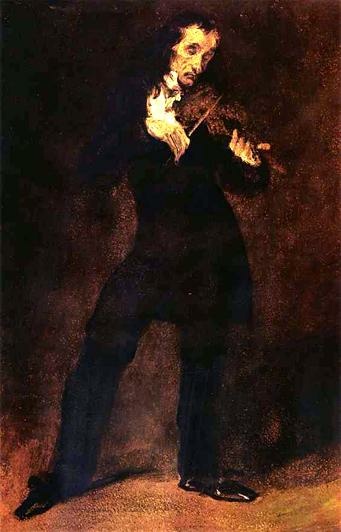 Ангел «Златые власы».
Икона. Конец 12 века.
Эжен Делакруа.
Портрет Паганини 1832г.
Мемориальная галерея
 Филипс. Вашингтон.
Скрипки 
«Алард» работы-Страдивари,
 «Король» работы-Гварнери. Италия.18 век.
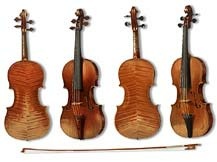 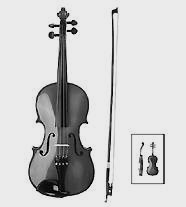 Скрипка -
4-хструнный 
смычковый инструмент.
 С 18 века один из главных сольных инструментов 
симфонического оркестра.
Никколо Паганини                 1782 -1840
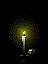 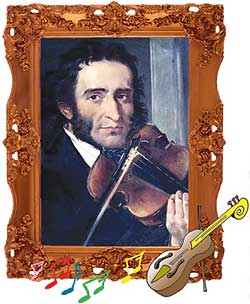 Художник  К.Петров – Водкин.     скрипка.
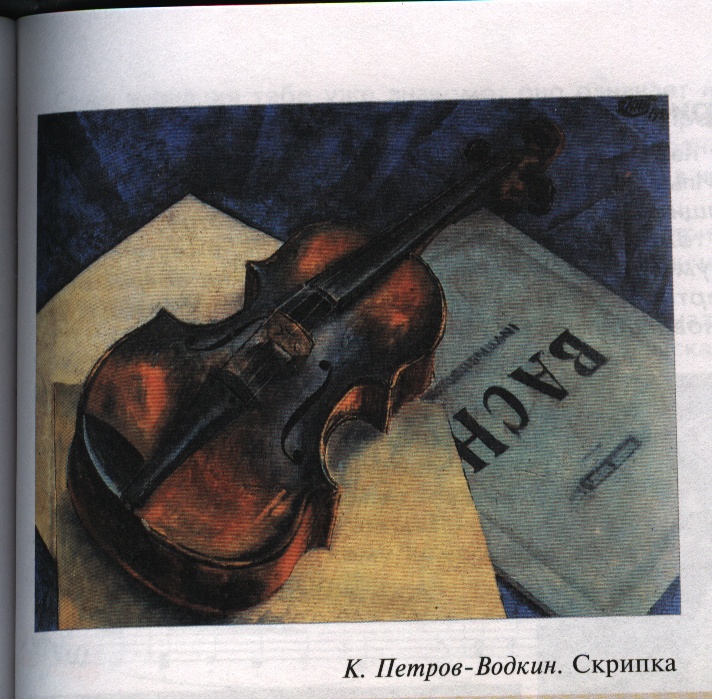 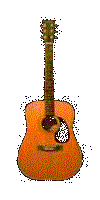 каприс №24в современной обработке
«Рапсодия на тему Паганини»
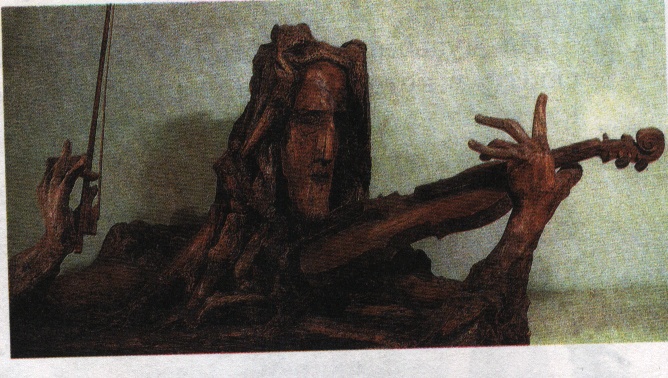 С.Конёнков.
Портрет Паганини
С.Рахманинов   за роялем.Портрет работы Б.Шаляпина